Pocket PD:
Rosenshine’s Principles
What is it?
A set of ten research-based teaching strategies developed by Barak Rosenshine, grounded in cognitive science and classroom practice.




They focus on how to teach so students actually learn, not just what to teach.
[Speaker Notes: Helping students understand, remember, and apply knowledge through structured, deliberate instruction]
Why?
Rosenshine’s principles are practical, research-informed, and improve learning outcomes.



They are not about doing more, but doing better.
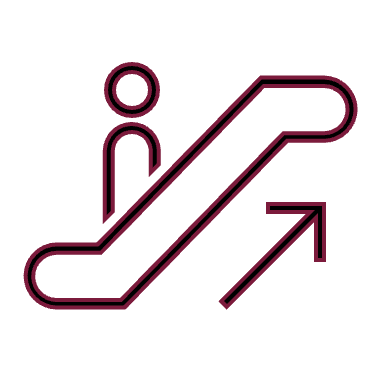 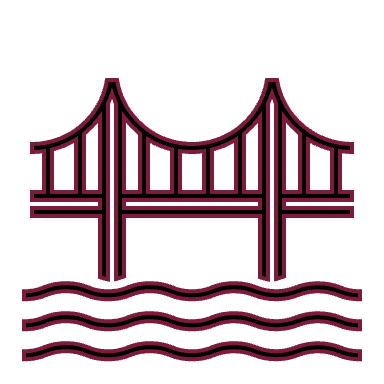 Why?
They bridge theory and practice: practical strategies with deep research roots.
They support all learners: by reducing cognitive overload and building knowledge over time.
They raise achievement: by guiding students through deliberate, structured practice.
They help teachers improve: focusing on clarity, questioning, feedback, and memory-building.
Objectives:
Understand the background and research behind Rosenshine’s Principles
Explore each principle through classroom-based examples
Reflect on our own practice
Identify one principle to focus on improving
Barak Rosenshine:
Barak Rosenshine (1930–2017) was an American educational psychologist and professor.

He began his career as a high school teacher before turning to research, focusing on effective instruction, cognitive science, and classroom practice.
The Principles:
Begin a lesson with a short review
Present new material in small steps
Ask a large number of questions
Provide models
Guide student practice
Check for understanding
Obtain a high success rate
Provide scaffolds
Require independent practice
Engage students in weekly/monthly review
1. Begin a Lesson with a Short Review
Recaps prior learning to strengthen memory and schema.
Aids fluent recall needed for new learning.
Examples: Do Now tasks, verbal questioning, recap quizzes.
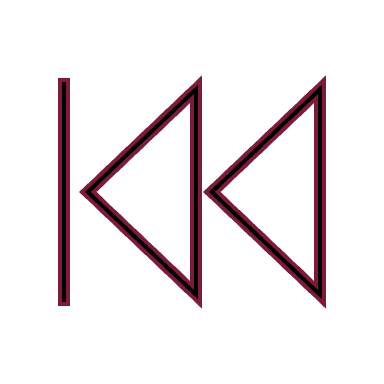 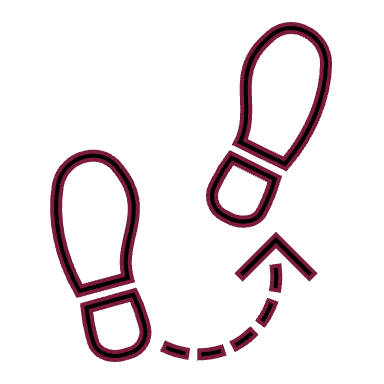 2. Present New Material in Small Steps
Avoids cognitive overload.
Helps students master one element before moving on.
Examples: Short explanations, visual diagrams, breaking tasks into phases.
3. Ask a Large Number of Questions
Keeps all students engaged and checks understanding.
Supports retrieval and deep processing.
Examples: Cold calling, mini-whiteboards, follow-up/probing questions.
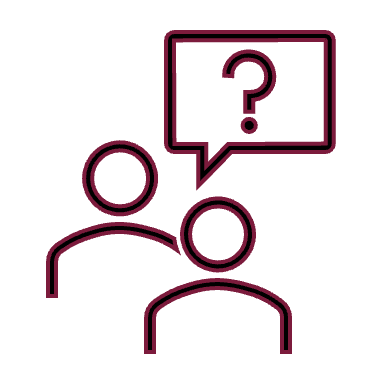 4. Provide Models
Shows students what success looks like.
Reduces ambiguity and cognitive load.
Examples: Worked examples, model answers, thinking aloud.
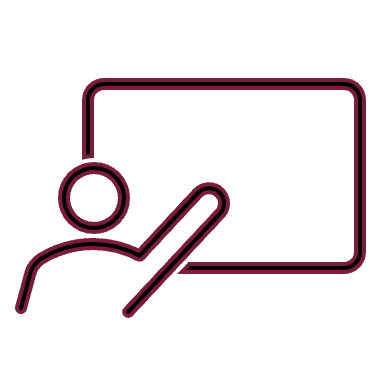 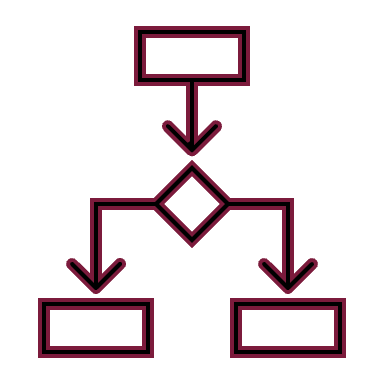 5. Guide Student Practice
Students rehearse new learning with teacher support.
Teacher checks, prompts, and corrects.
Examples: Whole-class guided questions, scaffolded tasks.
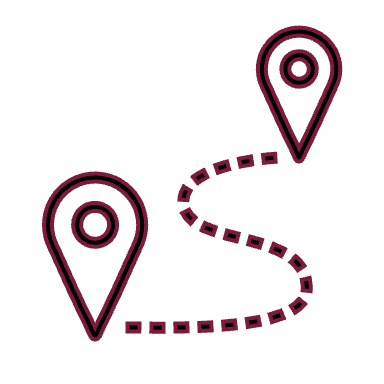 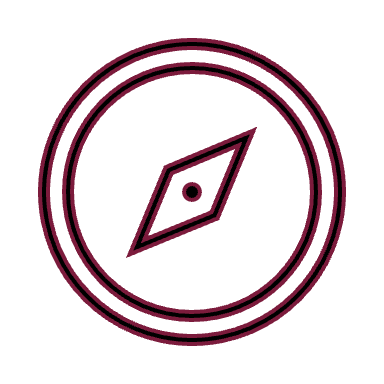 6. Check for Student Understanding
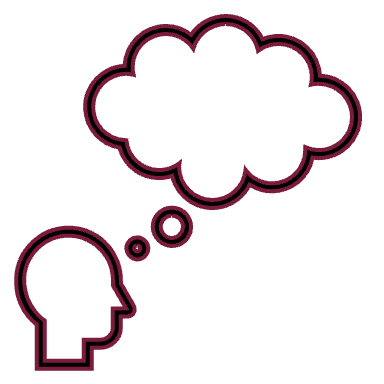 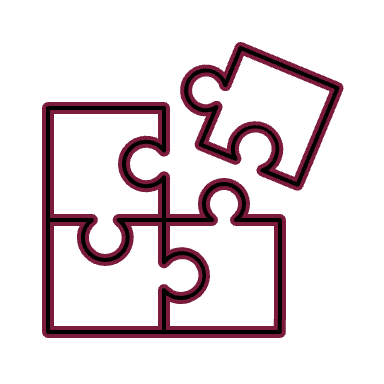 Avoids moving on when misconceptions exist.
Can be verbal, visual, or written.
Examples: Ask multiple students, peer explain, hinge questions.
7. Obtain a High Success Rate
Aim for around 80% correctness during guided work.
Encourages motivation, confidence, and accuracy.
Examples: Carefully pitched questions, adjusted pacing.
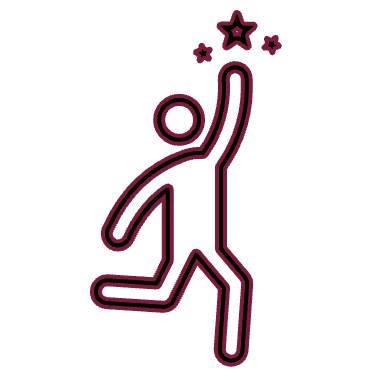 8. Provide Scaffolds
Temporary supports to reduce difficulty and promote independence.
Examples: Sentence stems, visual organisers, writing frames, cue cards.
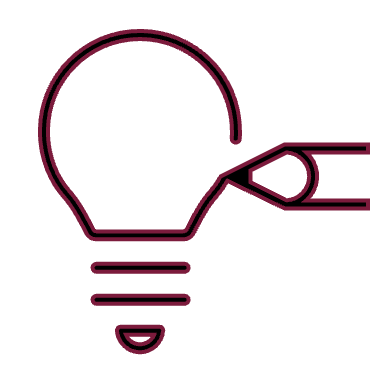 9. Require Independent Practice
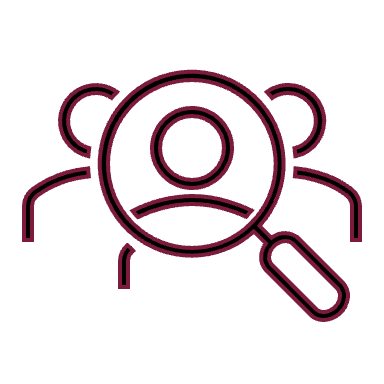 Consolidates learning through repeated, individual retrieval.
Builds fluency and long-term memory.
Examples: Homework, independent writing or problem-solving.
10. Engage Students in Weekly/Monthly Review
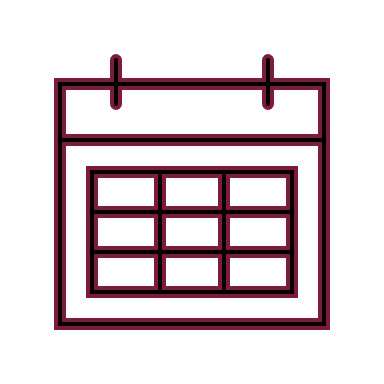 Counters forgetting and strengthens schema.
Encourages cumulative and distributed practice.
Examples: Weekly review quizzes, spaced retrieval grids.
Tom Sherrington
To make the ten principles more accessible, Sherrington categorised them into four themes:

Sequencing Concepts and Modelling
Questioning
Reviewing Material
Stages of Practice

This structure helps embed Rosenshine’s ideas in lesson planning and practice.
Rosenshine: 2, 4 & 8
Strand 1: Sequencing Concepts and Modelling
What:Break complex ideas into small, manageable steps. Model expert thinking using worked examples and scaffolded visuals.
Why:Reduces cognitive load and helps students master each stage before progressing.
Try:
Use “I do, we do, you do”
Provide model answers
Use diagrams to explain processes
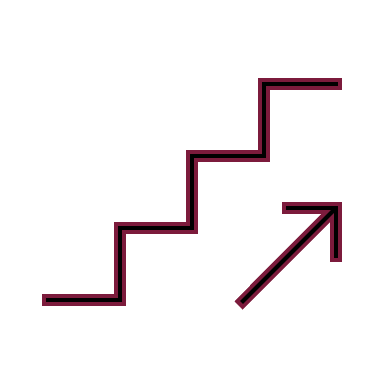 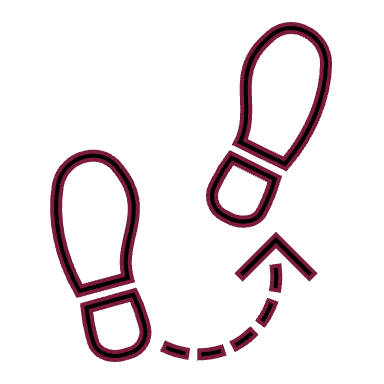 Rosenshine: 3 & 6
Strand 2: Questioning
What:Frequent, varied questioning to check understanding and promote engagement.
Why:Questions reveal misconceptions, deepen thinking, and improve recall.
Try:
Cold call and no opt-out
Think-Pair-Share
Ask follow-up questions like “Why?” or “Can you add to that?”
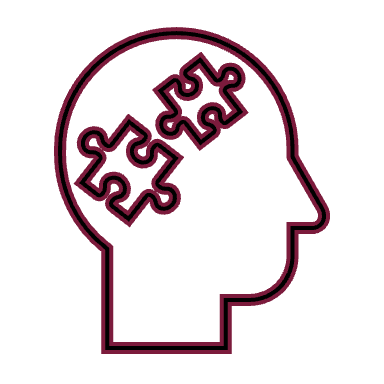 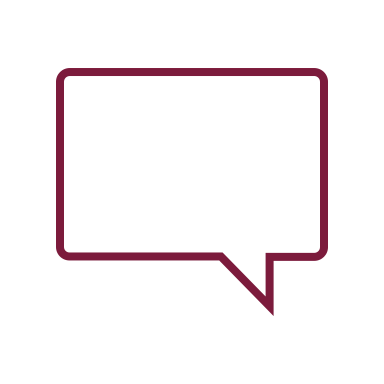 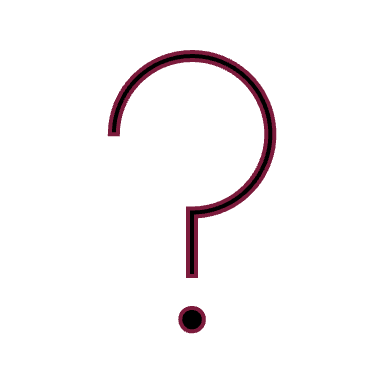 Rosenshine: 1 & 10
Strand 3: Reviewing Material
What:Structured retrieval over time: daily, weekly, and monthly reviews.
Why:Strengthens memory and prevents forgetting through spaced practice.
Try:
Do Now quizzes
“Last lesson, last week” prompts
Cumulative flashcards or quick reviews
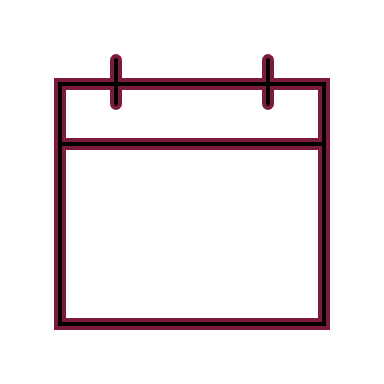 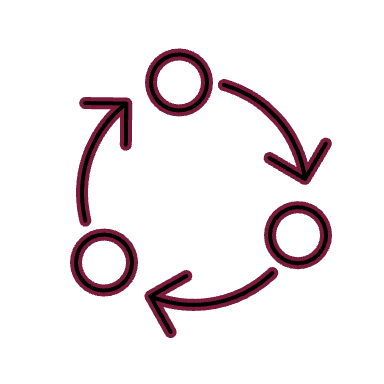 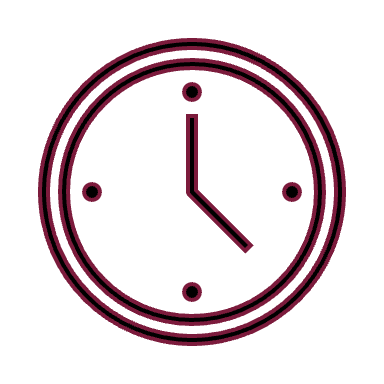 Rosenshine: 5, 7 & 9
Strand 4: Stages of Practice
What:Move from guided to independent practice, with scaffolds gradually removed.
Why:Ensures accuracy and fluency before students work alone.
Try:
Use sentence starters or worked examples
Writing frames (PEEL, PETAL, SQuID)
Gradually remove supports
Allow paired practice before solo tasks
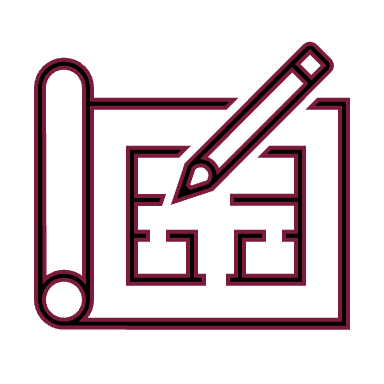 Task:
Strand 1: Choose a key concept from your subject. Break it into 3-5 instructional steps. What worked example could you provide?
Strand 2: Choose one question strategy to trial next week. What will it look like in your classroom?
Strand 3: Plan a short review activity for tomorrow’s lesson. Make sure it activates prior knowledge.
Strand 4: Look at a lesson you’re teaching this week. Where can you scaffold more deliberately before moving to independence?
Reflection
In pairs or groups, discuss:
Which strand is most embedded in your teaching already?
Which principle would have the biggest impact if improved?
How might these principles look different in your subject?
This term:
Choose ONE Principle to Focus On. 

Use this template:
I will focus on Principle #__ because...
I will trial it by...
I will know it’s working when...
Pick a Principle:
Say:
Why you chose it
How you’ll apply it
What success looks like
How you’ll share or reflect
Useful Links:
Rosenshine’s Principles in Action - Sherrington
Principles of Instruction - Rosenshine
@Gina Davies